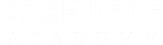 Unit 2: Letters to a Friend
Lesson Three
ESLCO
Use collective nouns 
Discuss groups we belong to
Improve on writing with clarifications
Informal and Formal writing
What Group am I?
Help the animals find there group words.
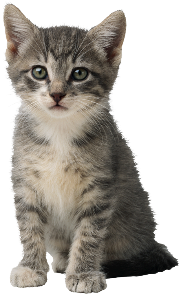 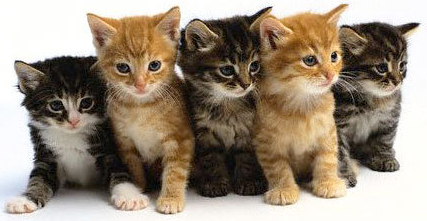 Litter
Kitten
Formal Vs. InformalCreate an Invitation for a Party
Formal:
Informal:
Introduce what the event is
Describe the activities that will be happening.
Include: date, time, location.
Introduce what the event is and who it is for.
Describe the activities and events that will take place.
Have an invitation sentence:  We are inviting you to…..
Include: Date, time, location, RSVP information.
Collective Nouns
Collective Nouns are words that are use about groups of things, people, and animals
A team of players.  Team is a collective noun, and it is a singular representing one group.
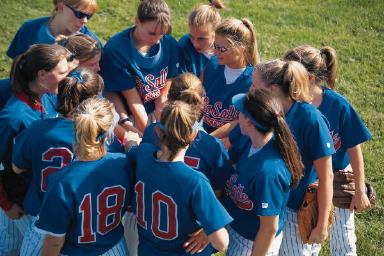 Lesson Assignment
In this assignment, you will research a specific organization they wish to join and create an introduction letter. You should include: information about experiences, skills, and why you want to be a part of the organization.
Remember to include:
Include all sections of the letter: greeting, closing, body.
Include your skills, experiences, and other important details.
Use 1-2 collective nouns correctly to express ideas.
Rubrics
Coming Up Next!
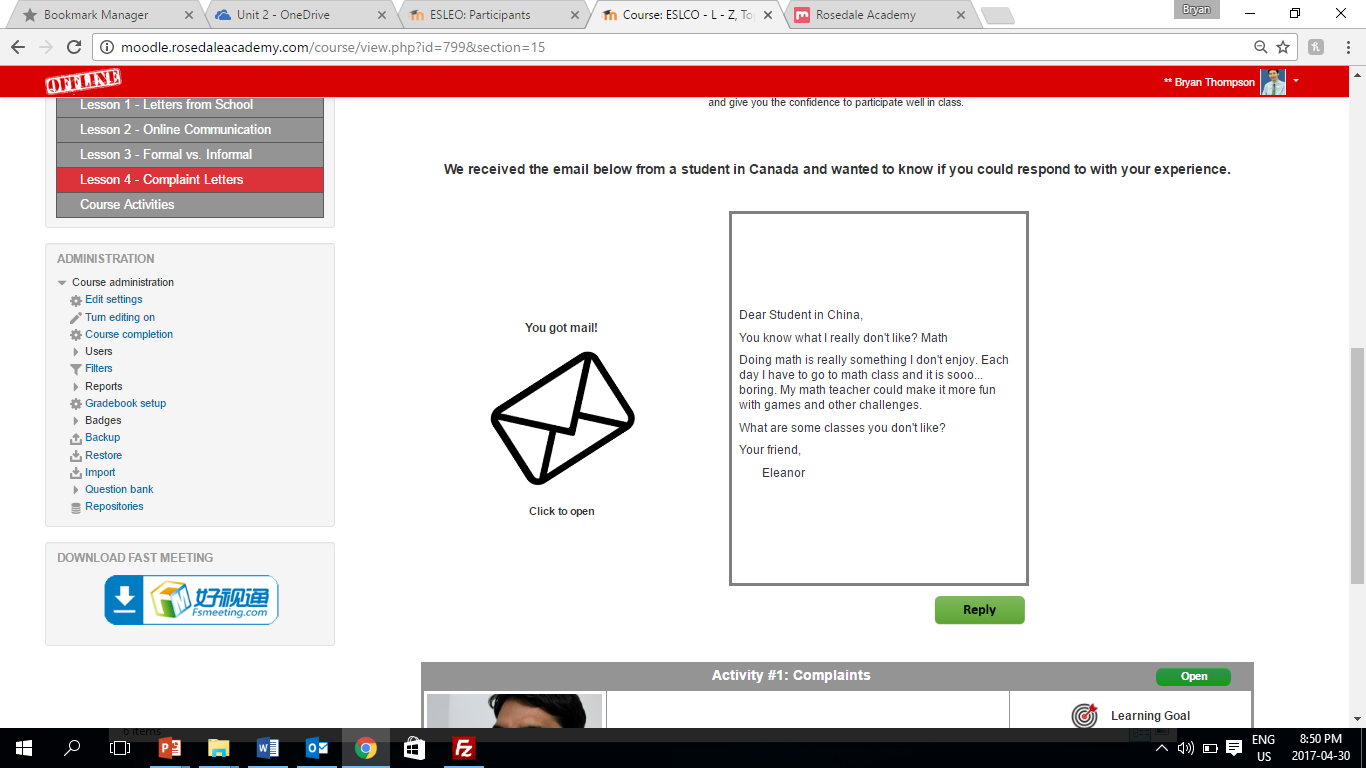 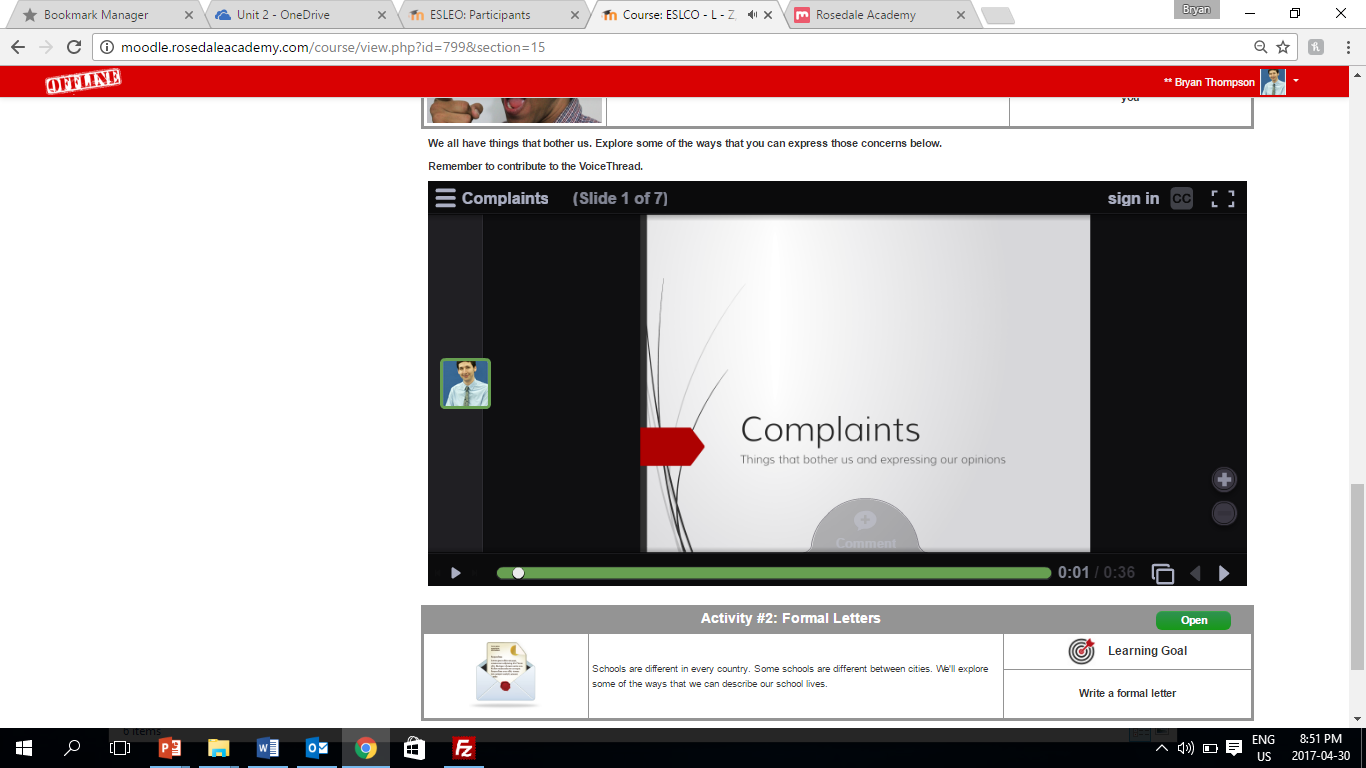 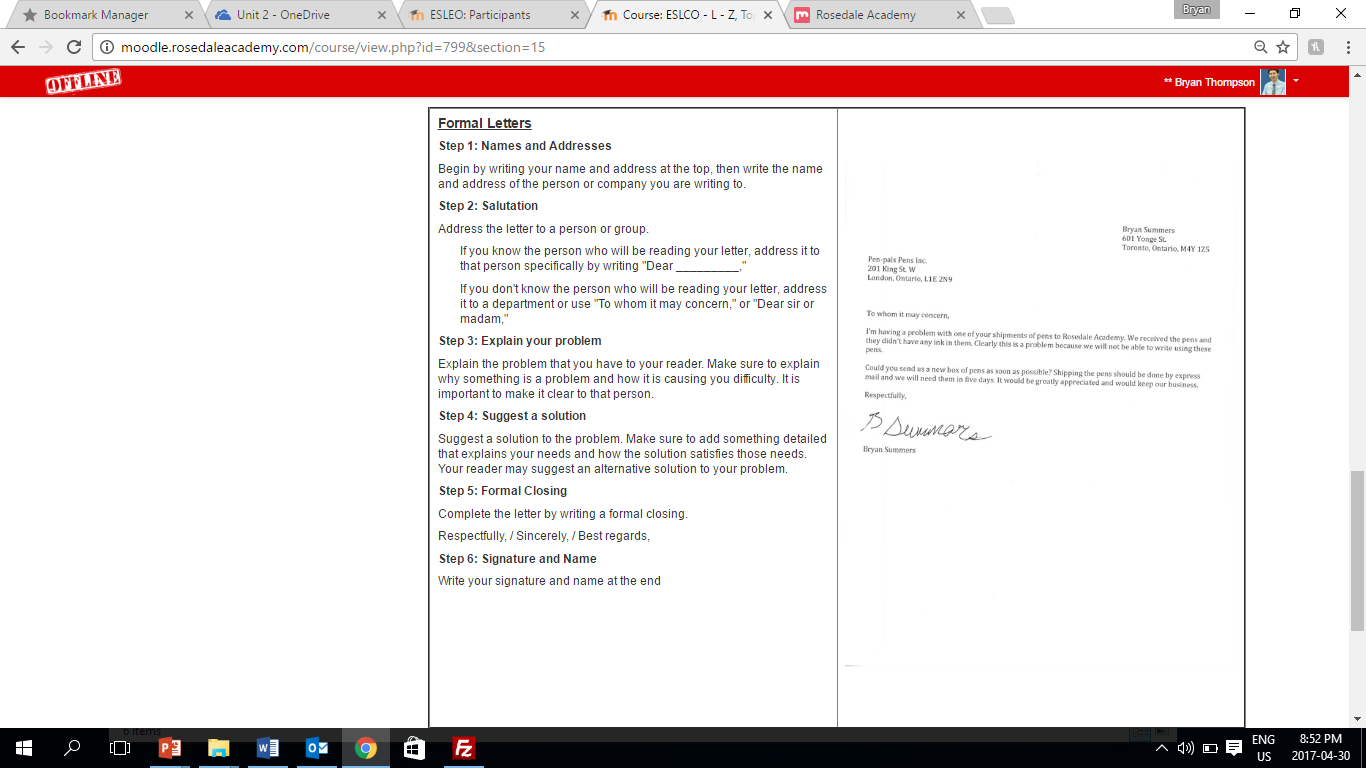